PHÒNG GIÁO DỤC VÀ ĐÀO TẠO QUẬN LONG BIÊNTRƯỜNG MẦM NON HOA SỮA
GIÁO ÁN
 LĨNH VỰC PHÁT TRIỂN NHẬN THỨC
Đề tài: Tách gộp trong phạm vi 7
Lứa tuổi: Mẫu giáo 5- 6 tuổi
      Giáo viên: Nguyễn Thị Lan Anh
Năm học 2017 - 2018
Ôn thêm bớt trong phạm vi 7
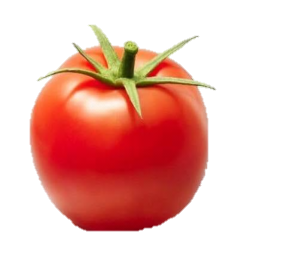 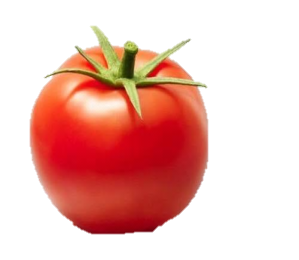 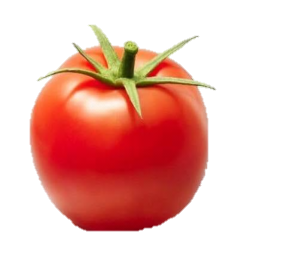 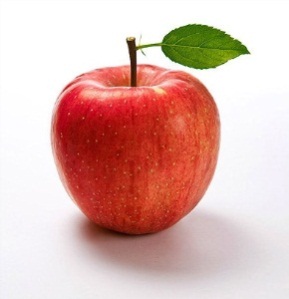 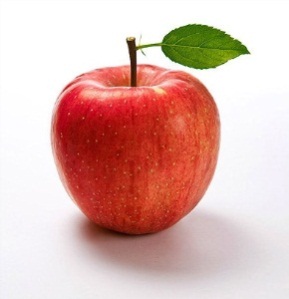 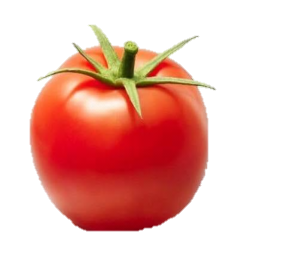 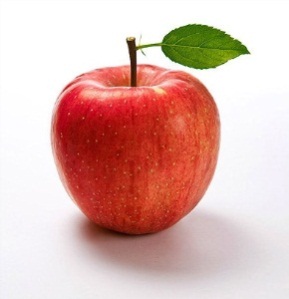 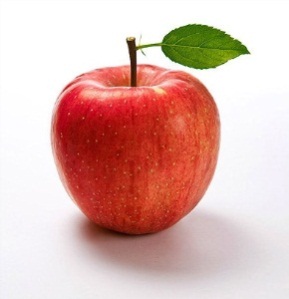 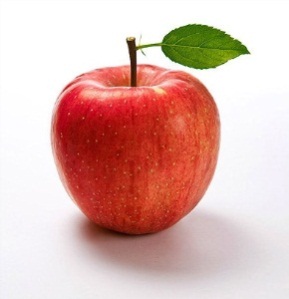 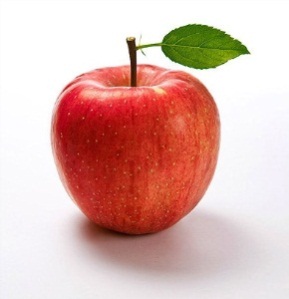 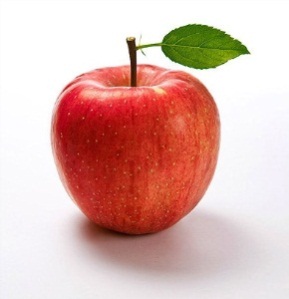 7
6
7
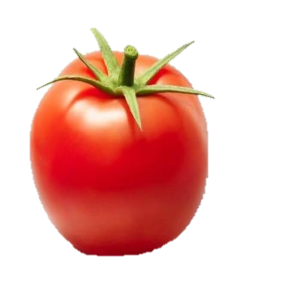 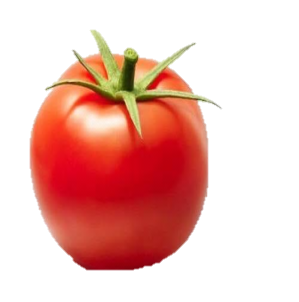 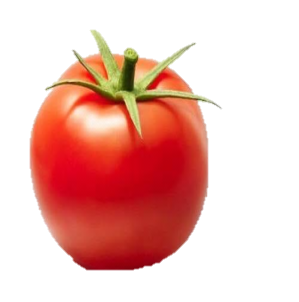 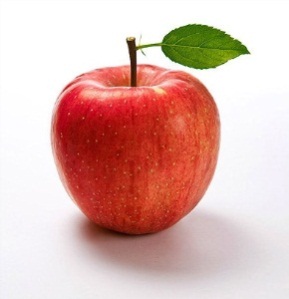 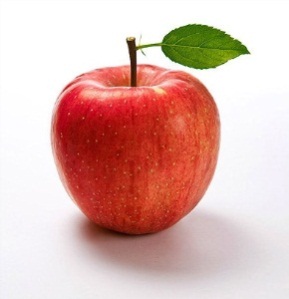 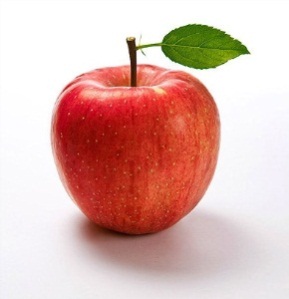 7
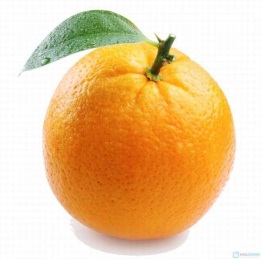 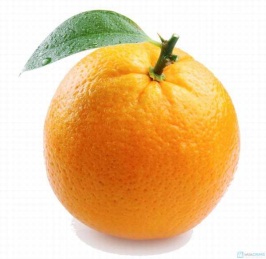 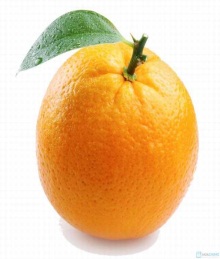 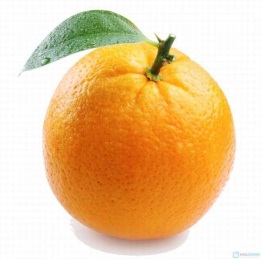 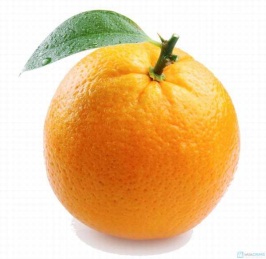 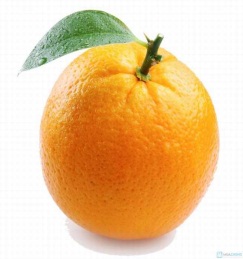 8
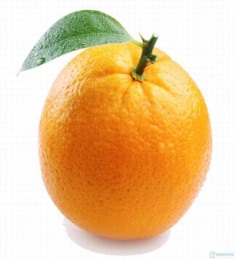 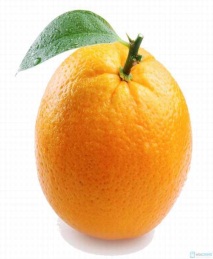 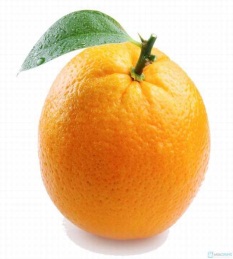 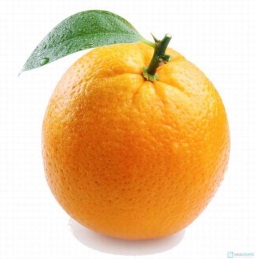 Tách nhóm có 7 đối tượng thành 2 phần
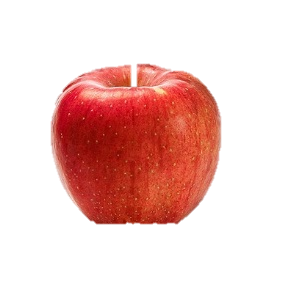 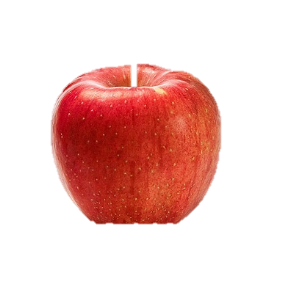 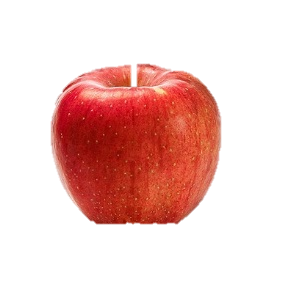 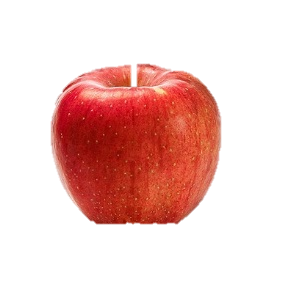 1
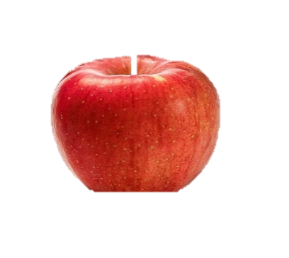 6
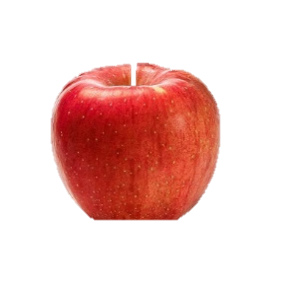 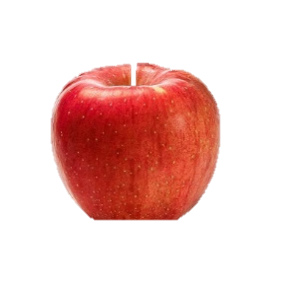 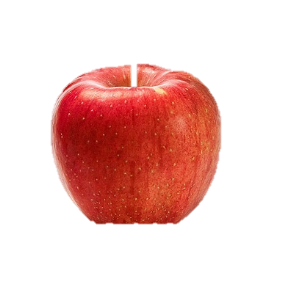 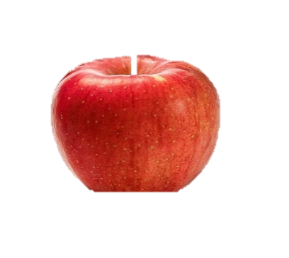 2
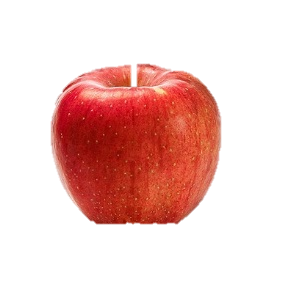 5
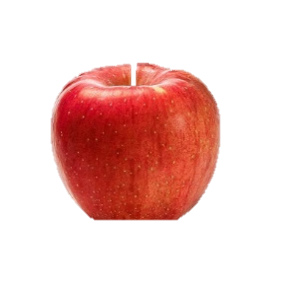 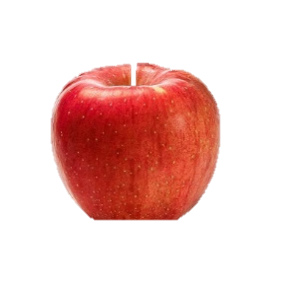 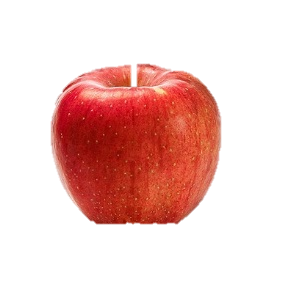 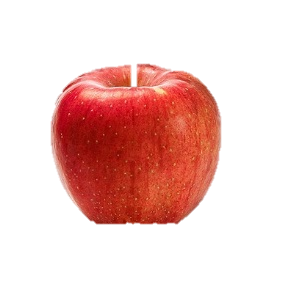 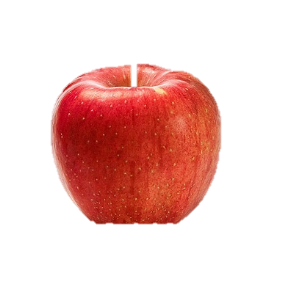 3
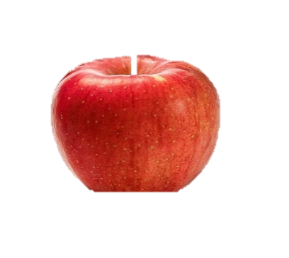 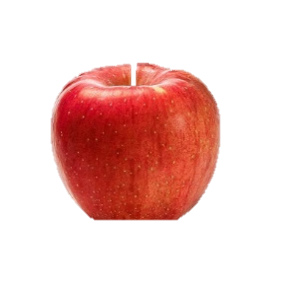 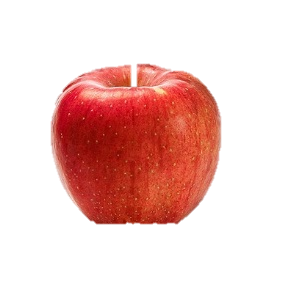 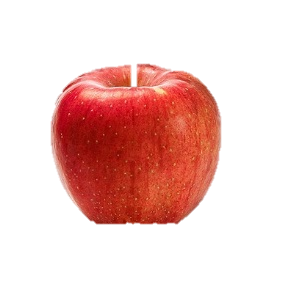 4
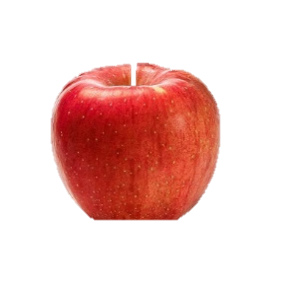 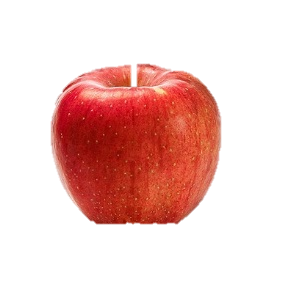 7
1
6
7
7
3
2
4
5